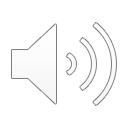 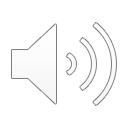 Man is puzzled over the meaning of his existence
HUMANITIES
Generally refers to:
ART
LITERATURE
MUSIC
ARCHITECTURE
DANCES
THEATRE
These areas in which human subjectivity is emphasized and individual expressiveness is dramatized.

-The records of human experiences, his/her values, sentiments, ideas and goals.

-Ultimately the expressions of human feelings and thoughts.
HUMANITIES AND SOCIAL SCIENCES
HISTORICAL DEVELOPMENT
Medieval Period (12th-14th Centuries)
Medieval universities/professors were interested in metaphysics and religious things (scholasticism) whose goal was the cultivation of spiritual life and preparations for the hereafter.
Ancient Period: 
Humanities were writings about the moral teachings by Latin writers and philosophers
HISTORICAL DEVELOPMENT
Modern/Contemporary
The rise of sciences (social sciences) affected or stunted the further development of humanities as a free and encompassing discipline.
People’s thoughts, feeling, expressions, mediums, were overshadowed by scientific formula and systems.
Renaissance Period (15th – 18th Centuries)
Humanities were disciplines in schools and universities which focused and asserted the intrinsic value of human life on earth, his/her essential worth and capacity for self-advancement in this world. Thus, it included Greek literatures, fine arts, music, history, theology, philosophy and rhetoric.
ARTS: Meaning and Nature
The Functions of Art
To find meaning in art, it must serve a utilitarian purpose and be capable of serving the purpose for which it was designed.
The Social Functions of Art
Two Schools of Thought in Arts
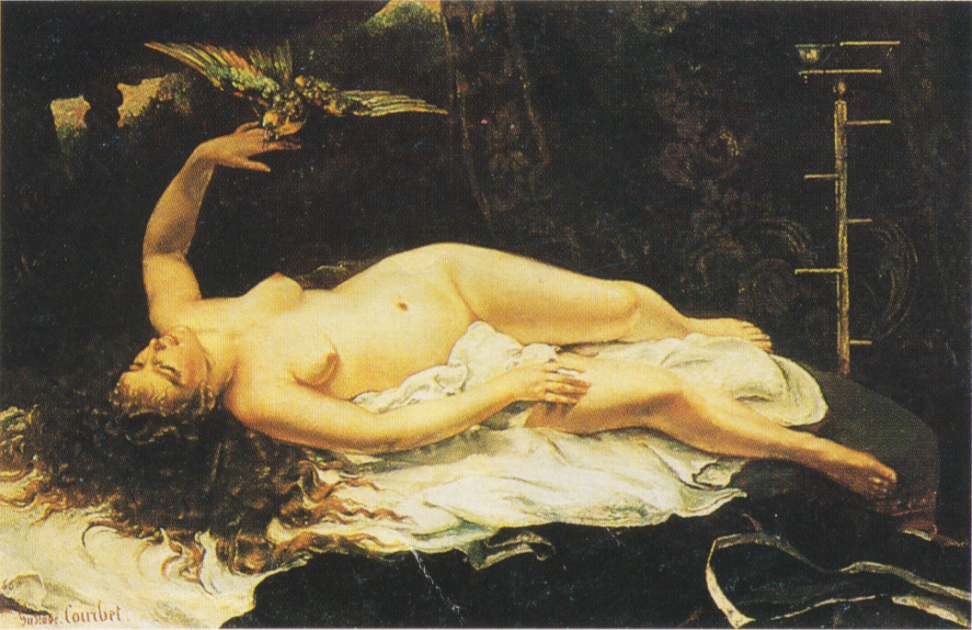 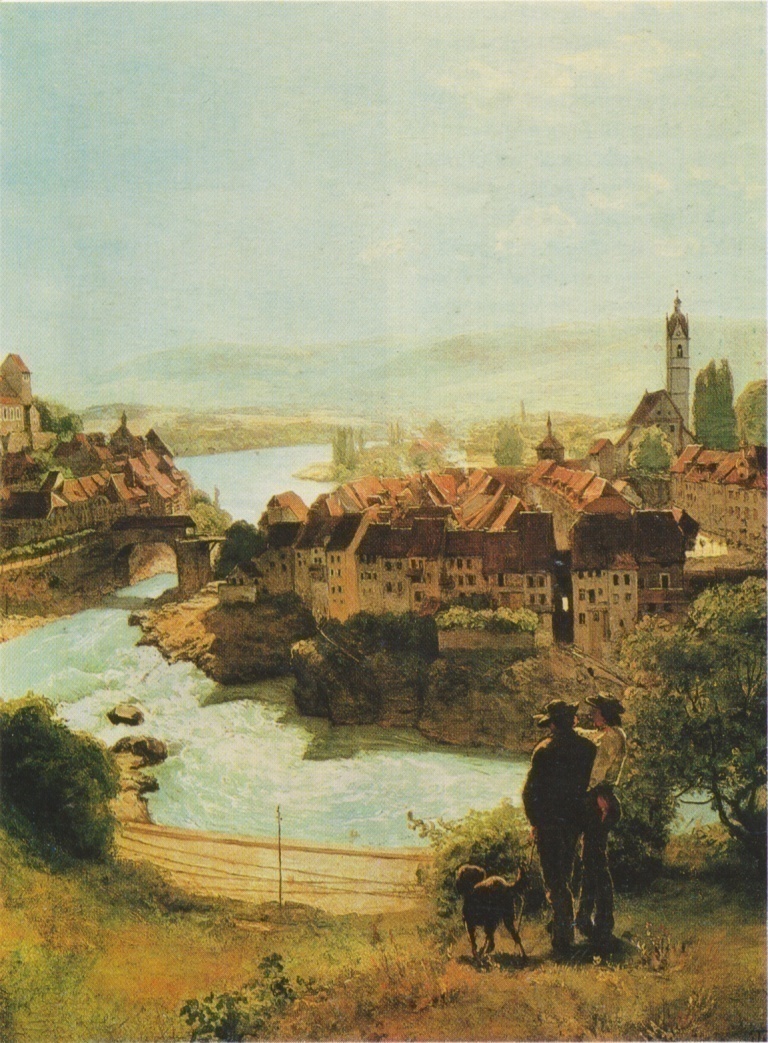 The Subject of Art
Ways of Presenting the Subject
Ways of Presenting the Subject